INPUT and MATH in C
030523300- Computer Programming
Asst. Prof. Dr. Choopan Rattanapoka
การป้อนข้อมูลทางแป้นพิมพ์
การป้อนข้อมูลทางแป้นพิมพ์เป็นวิธีหนึ่งที่ใช้ในการกำหนดค่าให้กับตัวแปรในโปรแกรมต้นฉบับ 
ซึ่งการทำงานนั้นก็คือการนำค่าที่ได้รับจากแป้นพิมพ์ไปเก็บไว้ในหน่วยความจำโดยตำแหน่งของหน่วยความจำนั้นก็คือตำแหน่งที่ตัวแปรใช้ในการเก็บข้อมูล 
ในภาษาซีมีฟังก์ชันสำหรับป้อนข้อมูลที่นิยมใช้คือ  
scanf ( ) 
getchar ( ) 
getche ( )
getch ()
ฟังก์ชัน scanf( )
เมื่อโปรแกรมทำงานถึงฟังก์ชันนี้จะหยุดรอเพื่อให้ผู้ใช้ป้อนข้อมูลโดยข้อมูลที่ป้อนจะแสดงบนจอภาพ  เมื่อป้อนข้อมูลเสร็จกด Enter ข้อมูลจะผ่านตัวฟังก์ชัน scanf เพื่อแปลงค่าที่ได้ไปเก็บไว้ยังหน่วยความจำหลัก
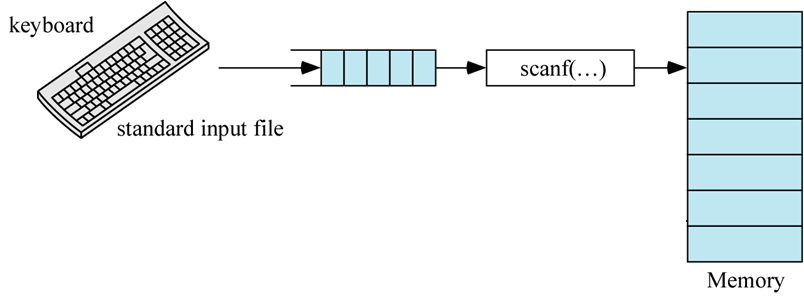 การใช้งาน scanf
scanf (“format  code” , &var);
		
Format code จะมีลักษณะการใช้งานคล้ายกับ format code ที่ใช้กับฟังก์ชัน printf     ซึ่งเป็นตัวกำหนดประเภทของข้อมูลที่ต้องการรับผ่านแป้นพิมพ์
var คือชื่อตัวแปรที่ต้องการใช้ในการเก็บข้อมูลที่รับจากแป้นพิมพ์
Format code สำหรับ scanf
ตัวอย่างโปรแกรม 1
#include<stdio.h>
int main(int argc, char **argv)‏ {
     int   x;   // กำหนดตัวแปร x ที่เป็นชนิด integer
     printf("Enter your ID: ");
     scanf("%d”, &x); 	  // รับข้อมูลเก็บไว้ใน x
     printf(" Your ID = %d\n”, x);    // พิมพ์จำนวนเต็ม x
     
     return 0;
}
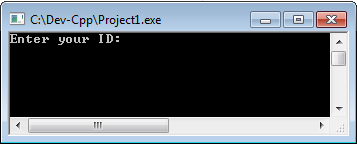 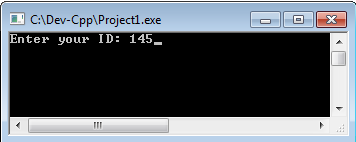 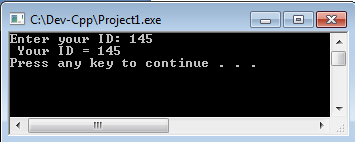 รูปแบบการใช้ scanf เก็บค่ามากกว่าหนึ่งตัวแปร
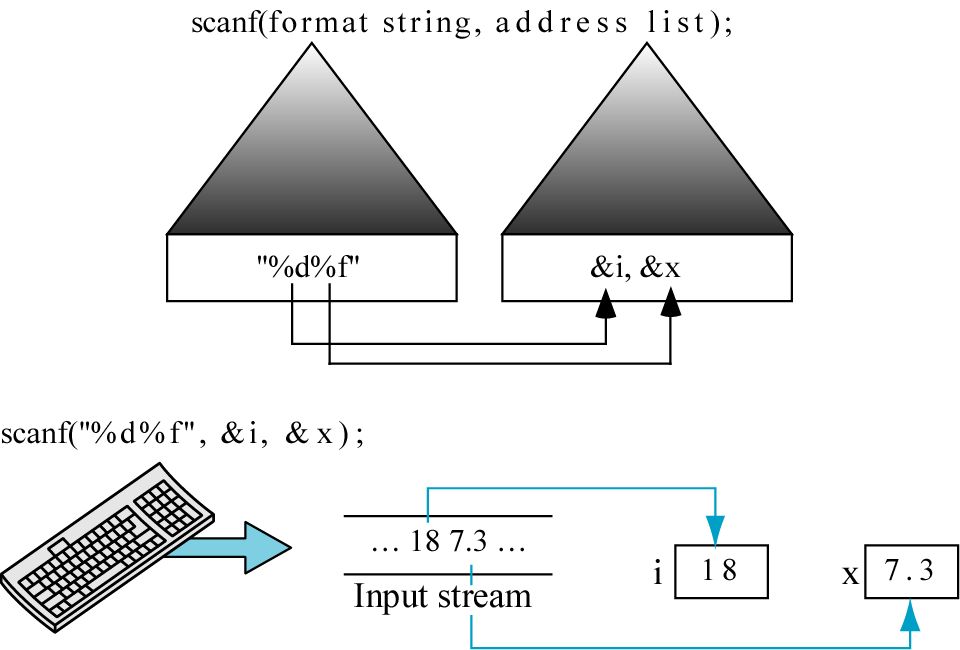 ตัวอย่างโปรแกรม 2
#include<stdio.h>
int main(int argc, char **argv)‏ {
     int   a,  b,  c;  		  
     printf("Enter three integer number: ");
     scanf("%d %d %d”, &a, &b, &c);  	 
     printf("a = %d  b  = %d  c = %d\n“, a, b, c);          
}
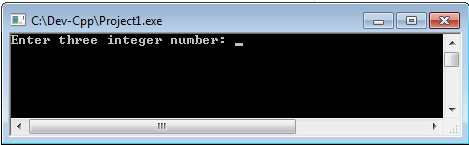 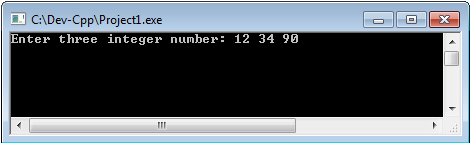 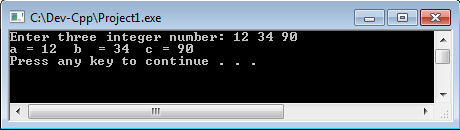 ตัวอย่างโปรแกรม 3
#include<stdio.h>
int main(int argc, char **argv) {
     int   a,  b,  c;  		  
     printf("Enter three integer number: ");
     scanf("%d/%d/%d", &a, &b, &c);  			 
     printf("a = %d  b  = %d  c = %d\n", a, b, c);          
}
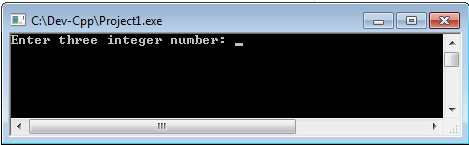 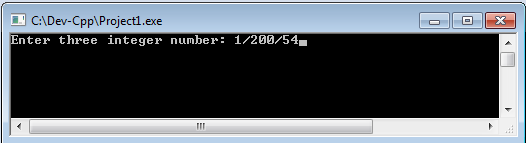 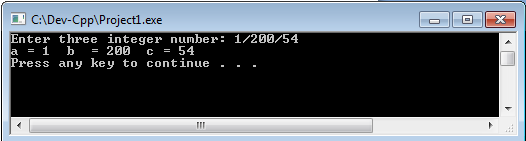 ตัวอย่างโปรแกรม 4
#include<stdio.h>
int main(int argc, char **argv)‏ {
     int   a,  b;
     char  c;  		  
     printf("Enter code: ");
     scanf("%d %c %d”, &a, &c, &b);  	 
     printf("a = %d  b  = %d  c = %c\n“, a, b, c);          
}
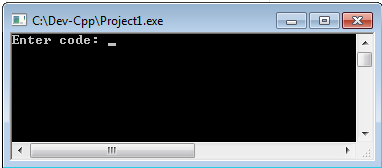 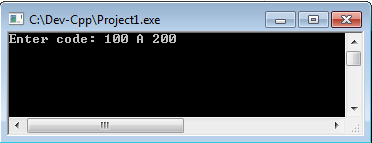 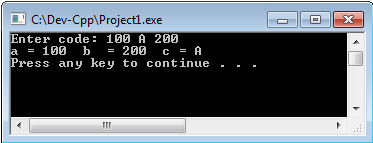 ฟังก์ชัน getchar( ), getche(), getch()
ทั้ง 3 ฟังก์ชันนี้จะเป็นการรับค่าตัวอักษรเพียง 1 ตัวจากทางแป้นพิมพ์
getchar() 
รูปแบบการใช้งาน    ch  =  getchar( );
แสดงตัวอักษรที่ป้อนออกทางหน้าจอ  ผู้ใช้ต้องกด Enter หลังจากป้อนข้อมูล
getche() 
รูปแบบการใช้งาน ch = getche();
แสดงตัวอักษรออกทางหน้าจอ  ไม่ต้องกด Enter หลังป้อนข้อมูล
getch() 
รูปแบบการใช้งาน ch = getch();
ไม่แสดงตัวอักษรออกทางหน้าจอ ไม่ต้องกด Enter หลังป้อนข้อมูล
คณิตศาสตร์ในภาษาซี
ตัวดำเนินการทางคณิตศาสตร์พื้นฐานในภาษาซี คือ
+		บวก
-		ลบ
*		คูณ
/		หาร(ถ้าเป็นจำนวนเต็ม จะไม่คิดเศษ)
%	หารเอาแต่เศษ (ใช้ได้เฉพาะกับจำนวนเต็ม)
แบบฝึกหัด 1
จงหาค่าของตัวแปร i, j, k ตามคำสั่งต่อไปนี้ตามลำดับ

int i = 1, j = 2 , k;

k = i + j;

i = i + (k * j);

j = i / 2;

k = i % 2;

i = (j + k) * 3;
i
j
k
1
2
?
1
2
3
7
2
3
7
3
3
7
3
1
12
3
1
แบบฝึกหัด 2
จงหาค่าของตัวแปร i, j, k ตามคำสั่งต่อไปนี้ตามลำดับ

double x=1.0, y=2.0;

x = y + 5.0;

y = x / 2.0;

y = (x * 3.0) + 4.0;

x = -0.5 - y;
x
y
1.0
2.0
7.0
2.0
7.0
3.5
7.0
25.0
-25.5
25.0
เครื่องหมาย ++ (1)
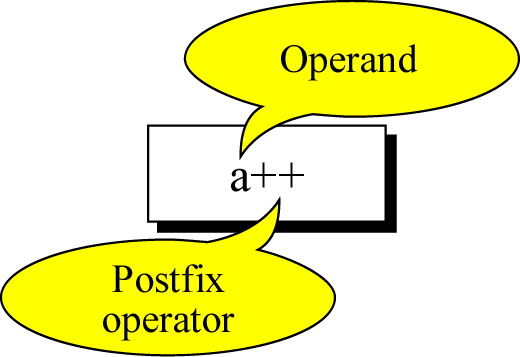 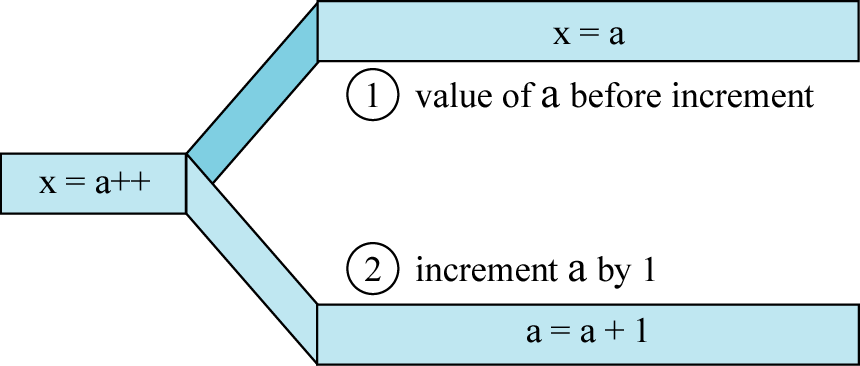 เครื่องหมาย ++ (2)
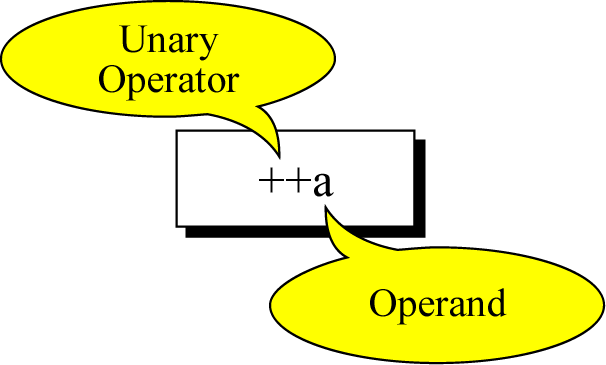 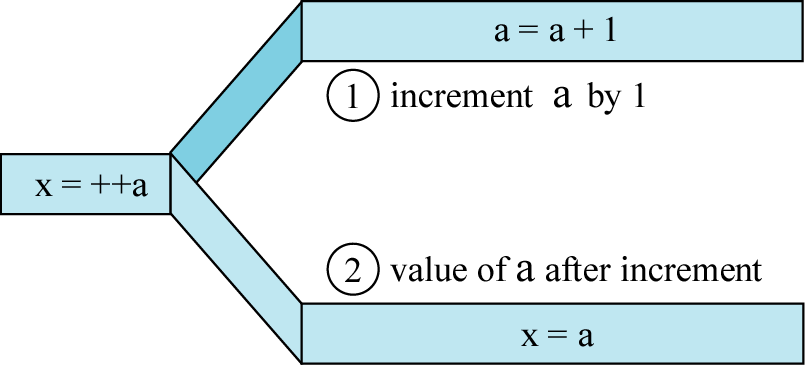 เครื่องหมาย -- และตัวอย่าง
เครื่องหมาย --
ทำงานเหมือนกับเครื่องหมาย ++ แต่เป็นการลดค่าตัวแปรลง 1 ค่า
X -- ;       X = X – 1;

ตัวอย่าง
int i=1, j=2, k;

i++;

--j;

j = i++;

k = ++j  + i -- ;

k = j++  + --i;
i
j
k
1
2
?
2
2
?
2
1
?
3
2
?
2
3
6
1
4
4
การเขียนนิพจน์ในรูปย่อ
ชื่อตัวแปรเดียวกัน
ตัวแปร     =      ตัวแปร   ตัวปฏิบัติการ   นิพจน์
ตัวแปร    ตัวปฏิบัติการ =    นิพจน์
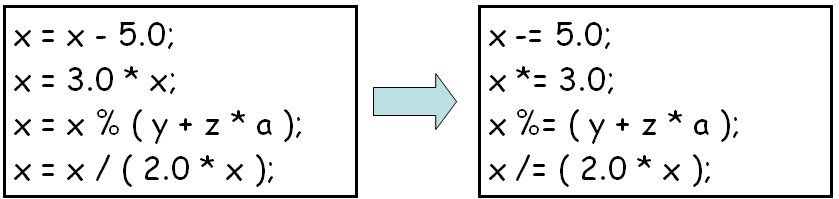 แบบฝึกหัด 3
int x=1, y=2;

x  += 9;

x /= y;

y *= (x + 5);

y -= (x % 3);
x
y
1
2
10
2
5
2
5
20
5
18
นิพจน์คณิตศาสตร์
นิพจน์คณิตศาสตร์ประกอบด้วยค่าคงที่ ตัวแปร ฟังก์ชัน หรือการรวมกันของค่าคงที่ ตัวแปรฟังก์ชัน ตัวปฏิบัติการทางคณิตศาสตร์ และเครื่องหมายวงเล็บเปิดปิด 
ลำดับในการประมวลผล 
วงเล็บคร่อมนิพจน์จะถูกประมวลผลก่อน
ถ้ามีวงเล็บหลายชั้น นิพจน์ที่อยู่ชั้นในสุดจะถูกประมวลผลก่อน 
เครื่องหมายคณิตศาสตร์ที่มีลำดับเดียวกัน
   จะถูกประมวลผลจาก
   ซ้ายไปขวา
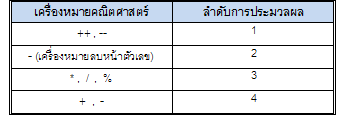 แบบฝึกหัด 4
-2 + 5 * 2	
10/2 * 3 		
6 / 2 + 3 * (4 % 2)
(5+2) * 15 % 4	
6 + 2 * 2 – 6 / 2
การเปลี่ยนประเภทของข้อมูล
เมื่อให้ค่ากับตัวแปรที่รับข้อมูลได้ช่วงกว้างกว่า
+ - * / หรือ % ในนิพจน์รับข้อมูลต่างประเภทกัน
เมื่อมีการคำนวณทางคณิตศาสตร์ ตัวถูกกระทำที่อยู่ในระดับต่ำกว่าจะถูกเปลี่ยนชนิดให้เหมือนกับตัวที่อยู่สูงกว่า ตามลำดับขั้นดังรูป
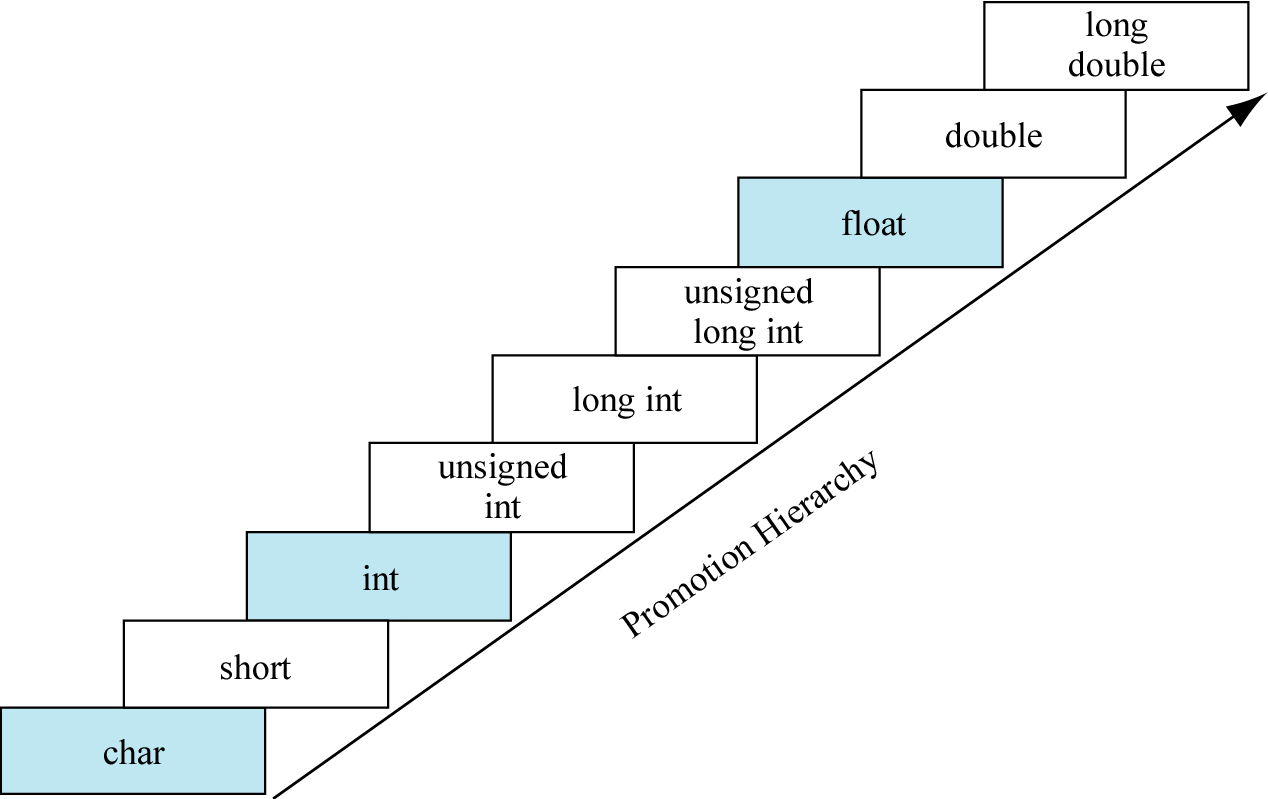 ตัวอย่าง : การเปลี่ยนประเภทของข้อมูล
int main(void) {
     int x = 10;
     float y = 20.5, z;
     z = x + y;
}
z (float)
x (int)
y (float)
?
10
20.5
ยกระดับประเภทตัวแปร
เป็น float
10.0
20.5
30.5
+
ตัวอย่าง : การเปลี่ยนประเภทของข้อมูล
int main(void) {
     float x = 7.3;
     float y = 3.5;
     int z;
     z = x + y;
}
z (int)
x (float)
y (float)
?
7.3
3.5
+
10.8
10
ตัวแปล z มีประเภทของข้อมูลเป็น int 
ไม่สามารถเก็บตัวเลขที่มีจุดทศนิยมได้ ดังนั้นค่าที่คำนวณได้จะถูกตัดจุดทศยมทิ้ง เพื่อแปลงเป็นจำนวนเต็ม 
(ไม่มีการปัดจุด)
การเปลี่ยนประเภทข้อมูลโดยตรง (Cast)
รูปแบบ          
			(Data type) expression
ตัวอย่าง
(float)a
(float)(x+y)
(int)(a/10) มีค่าไม่เท่ากับ (int)a/10
แบบฝึกหัด 5
จงหาค่าของ a,b,c,d, และ e
float a;     a = (int)5.5 + (float)10.4;
int b;        b = (int)5.5 + 10.4;
int c;         c = (int)(5.5/1.1);
int d;        d = (int)5.5/1.1;
int e;        e  = 5.5/(int)1.1;